CDE Office Hours
April 15, 2021
1
CDE Team Introductions!
ESSER/ESEA
Nazie Mohajeri-Nelson, Director of ESEA Office (mohajeri-nelson_n@cde.state.co.us) 
DeLilah Collins, Assistant Director of ESEA Office (collins_d@cde.state.co.us) 
Mary Ann Caterina, ESSER Monitoring & Reporting Specialist (caterina_m@cde.state.co.us)
Kristin Crumley, ESSER Monitoring & Reporting Specialist (Crumley_k@cde.state.co.us) 
ESEA Regional Contacts assigned to your district

Fiscal Experts
Jennifer Okes, Chief Operating Officer (okes_j@cde.state.co.us) 
Kate Bartlett, Executive Director of School District Operations (Bartlett_k@cde.state.co.us) 
Jennifer Austin, Director of Grants Fiscal Management (Austin_j@cde.state.co.us) 
Robert Hawkins, Grants Fiscal Analyst (Hawkins_s@cde.state.co.us) 
Steven Kaleda, Grants Fiscal Analyst (Kaleda_s@cde.state.co.us) 
Adam Williams, Financial Data Coordinator (Williams_a@cde.state.co.us)
2
ESSER Office Hours
Topics 
ESEA Updates – Allocations and Cons App
ESSER Updates and Clarifications
Questions
No Office Hours on April 22, 2021!
3
[Speaker Notes: Nazie]
ESEA Updates
4
Allocations & Cons App
2021-2022 preliminary allocations are posted: https://www.cde.state.co.us/cdefisgrant/essa_download 
2021-2022 Cons App 
Now live: https://www.cde.state.co.us/fedprograms/consapp/index 
NPS carryover – added functionality
Overview of allocation calculations
Questions?
5
How USDE Allocates Title I To CDE
Allocated through four statutory formulas, each with their own criteria, that are based primarily on population, census poverty estimates, and the cost of education in each state
Basic, Concentration, Targeted and Education Finance Incentive Grant (EFIG)
Each have individual criteria for eligibility
Allocated based on US Census Bureau poverty estimates – 3 years in arrears
E.G., 2017 data used for 2020 allocations – data is 3 years in arrears
USDE applies the first Hold-Harmless Provision
USDE sends allocation figures by individual LEAs to CDE
Title I, Part A Components
Updates, Clarifications, and Follow-Ups
8
Clarifications
Oh! So many different funding sources, applications, and rules! 
ESSER I: http://www.cde.state.co.us/caresact/esser1 
ESSER II: http://www.cde.state.co.us/caresact/esser2
ARP ESSER III: http://www.cde.state.co.us/caresact/esser3 
Allowable Uses Matrix: http://www.cde.state.co.us/caresact/crf-allowableexpenditures
9
Timelines Associated with ESSER I, II, and III
Upcoming Due Dates
ESSER I
Facility Schools Apps – 5/7/21
PAR Revisions – 6/30/21
ESSER II 
You have a few months – Application due on 9/30/21
ESSER III
Acceptance and Transmittal, Assurances, and GEPA – due 5/23/21
Budget – you have until 3/24/22
11
Allowable Uses of Funds
12
Clarifications
Salary and benefits – yes, if reasonable and necessary to respond to, prepare for, or prevent the spread of COVID-19
Hazard pay or stipends – yes, if reasonable and necessary to respond to, prepare for, or prevent the spread of COVID-19
Update HR and accounting protocols, processes, or policies to include how hazard pay is calculated, when paid, to whom, under what circumstances
13
ESSER State Reserve (10%)
ESSER I Supplemental Funds are in the application; ESSER II will be added soon!
All ESSER-funded activities, including the above, must be reasonable and necessary to respond to, prepare for, or prevent the spread of COVID-19
14
Application View for Districts
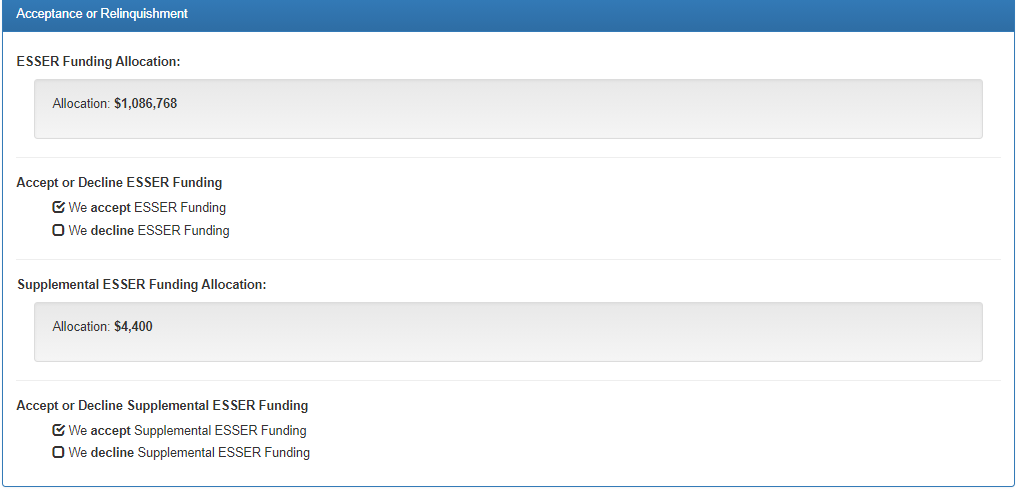 15
Application for Facility Schools, AUs, and BOCES
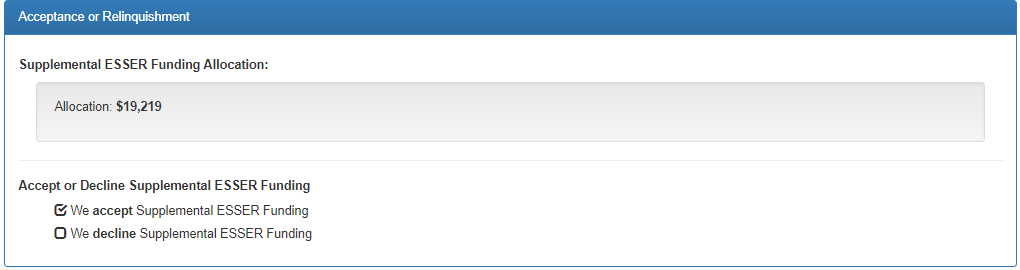 16
Describing Reasonableness
Reviewers need sufficient information to be able to ascertain: 
Allowability – activities listed in statutes as allowable (see funding matrix)
Allocability – activities must be necessary in order to respond to, prepare for, or prevent the spread of COVID-19
Reasonableness – a prudent person would be able to explain how the item is reasonable (e.g., is priced at fair market value, is the most cost-effective way of conducting/implementing the activity, is in line with how similar activities are paid from other funding sources)
Sufficient detail ~ allows reviewers to be able to understand how the total was reached; includes the unit expense, how many units, and for how long.
Example – salary
2 teachers, 4 months, $4,500 average per month = $36,000
2 teacher, 2 years, $54,000 average per year = $216,000
17
Seeking Examples to Share
Updated HR or accounting policies to address impact of a pandemic 
Hazard Pay for increased exposure/risk
Salaries and benefits during school closures
Plans for “…safe return to in-person instruction and continuity of services” and links to websites.
18
Questions? Future Topics?
19
Reminder!
No Office Hours next week due to a schedule conflict
We will resume on April 29th
In the meantime, please do not hesitate to contact any of us on the contact list (next slide)
20
CDE Team Contact Information
ESSER/ESEA
Nazie Mohajeri-Nelson, Director of ESEA Office (mohajeri-nelson_n@cde.state.co.us) 
DeLilah Collins, Assistant Director of ESEA Office (collins_d@cde.state.co.us) 
Mary Ann Caterina, ESSER Monitoring & Reporting Specialist (caterina_m@cde.state.co.us)
Kristin Crumley, ESSER Monitoring & Reporting Specialist (Crumley_k@cde.state.co.us) 
ESEA Regional Contacts assigned to your district

Fiscal Experts
Jennifer Okes, Chief Operating Officer (okes_j@cde.state.co.us) 
Kate Bartlett, Executive Director of School District Operations (Bartlett_k@cde.state.co.us) 
Jennifer Austin, Director of Grants Fiscal Management (Austin_j@cde.state.co.us) 
Robert Hawkins, Grants Fiscal Analyst (Hawkins_s@cde.state.co.us) 
Steven Kaleda, Grants Fiscal Analyst (Kaleda_s@cde.state.co.us) 
Adam Williams, Financial Data Coordinator (Williams_a@cde.state.co.us)
21